তৎপুরুষ সমাস
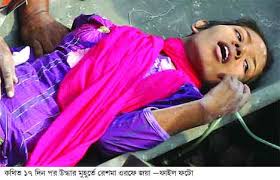 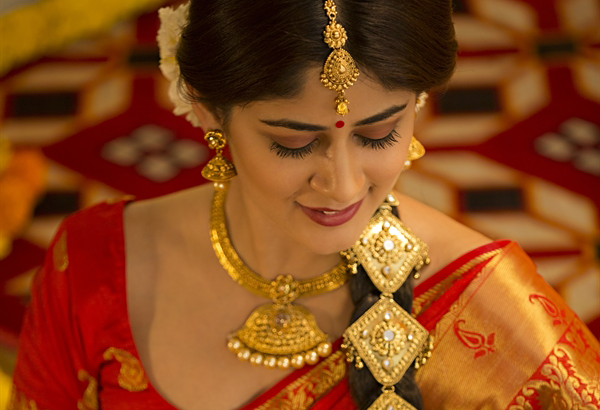 =
স্বর্ণ দ্বারা মন্ডিত
স্বর্ণমন্ডিত
=
বিপদাপন্ন
বিপদকে আপন্ন
 সংজ্ঞা: যে সমাসে পরপদের অর্থ প্রধান বলে বিবেচিত হয় এবং পূর্বপদের বিভক্তি লোপ পায়, তাকে তৎপুরুষ সমাস বলে।
 তৎপুরুষ সমাস ৯ প্রকার। যথা:
০১. দ্বিতীয়া তৎপুরুষ
০৬. সপ্তমী তৎপুরুষ
০২. তৃতীয়া তৎপুরুষ
০৭. উপপদ তৎপুরুষ
০৩. চতুর্থী তৎপুরুষ
০৮. নঞ্ তৎপুরুষ
০৪. পঞ্চমী তৎপুরুষ
ও
০৯. অলুক তৎপুরুষ
০৫. ষষ্ঠী তৎপুরুষ
	তৎপুরুষ সমাসে বিভক্তি ব্যবহৃত হয়। তাই নিম্নে 	বিভক্তির চিহ্নগুলো দেখানো হলো:
পূর্বপদ 		+		বিভক্তি 								 +		পরপদ 
						২য়া - কে, রে, ব্যাপী/ব্যাপিয়া 
						৩য়া - দ্বারা, দিয়া, কর্তৃক 
						৪র্থী - কে, রে, জন্য, নিমিত্ত 
						৫মী - হতে, থেকে, চেয়ে 												৬ষ্ঠী - র, এর 
						৭মী - এ, য়, তে
দ্বিতীয়া তৎপুরুষ সমাস
 সংজ্ঞা:	পূর্বপদের দ্বিতীয়া বিভক্তি (কে, রে) লোপ পেয়ে যে 	তৎপুরুষ সমাস হয়, তাকে দ্বিতীয়া তৎপুরুষ সমাস বলে।
 দ্বিতীয়া তৎপুরুষ সমাসে ব্যাসবাক্যের মাঝখানে “কে, ব্যাপী/ব্যাপিয়া” থাকবে।
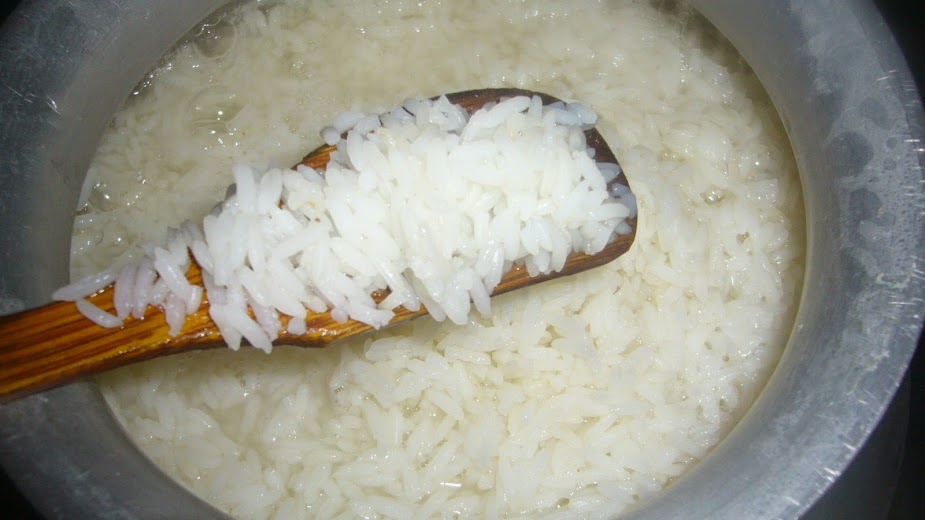 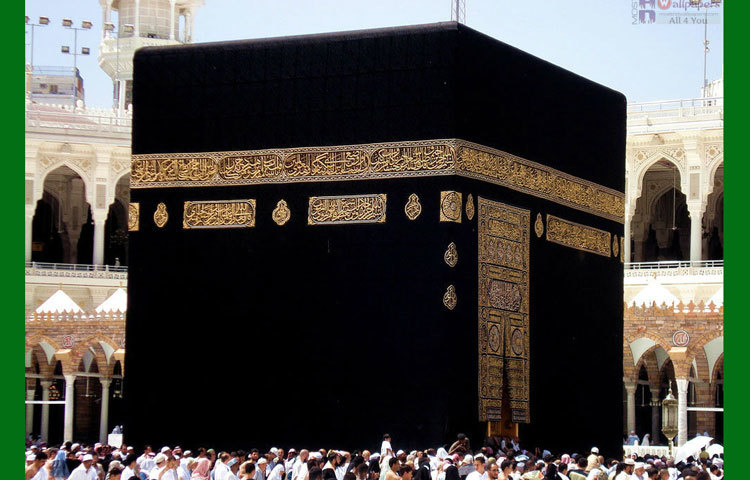 ভাতকে রাঁধা = ভাতরাঁধা
চিরকাল ব্যাপী স্থায়ী = চিরস্থায়ী
 এসো আরও কিছু অনুশীলন করি-
চিরকাল ব্যাপী সুখী
চিরসুখী
=
দেশকে বিভাগ
দেশবিভাগ
=
বিস্ময়কে আপন্ন
বিস্ময়াপন্ন
=
চিরকাল ব্যাপিয়া কুমার
চিরকুমার
=
রথকে চালন
রথচালন
=
শরকে নিক্ষেপ
শরনিক্ষেপ
=
তৃতীয়া তৎপুরুষ সমাস
 সংজ্ঞা: 	পূর্বপদের তৃতীয়া বিভক্তি (দ্বারা, দিয়া/দিয়ে) লোপ পেয়ে যে 	তৎপুরুষ সমাস হয়, তাকে তৃতীয়া তৎপুরুষ সমাস বলে।
	তৃতীয়া তৎপুরুষ সমাসে ব্যাসবাক্যের মাঝখানে “দ্বারা, দিয়া/দিয়ে” থাকবে।
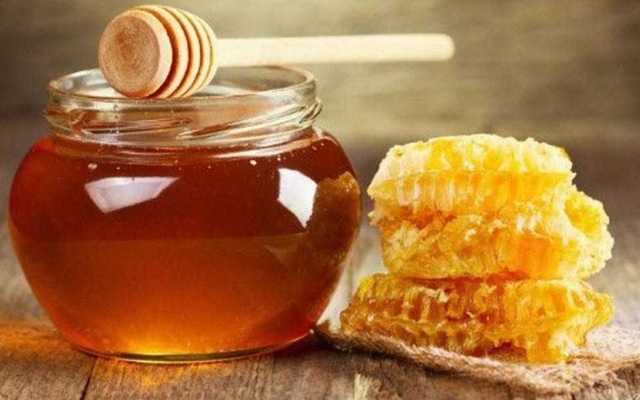 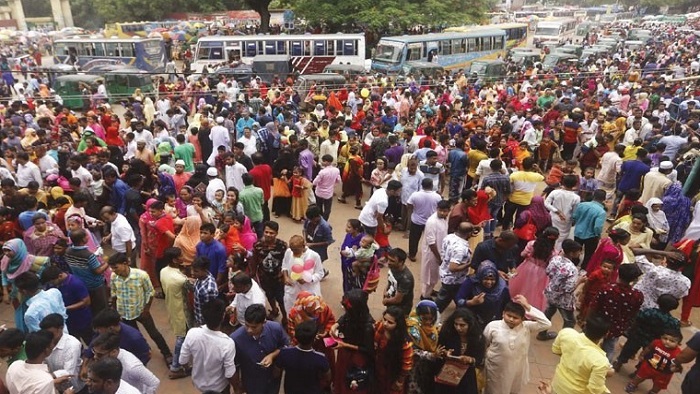 মধু দিয়ে মাখা = মধুমাখা
জন দ্বারা আকীর্ণ = জনাকীর্ণ
 এসো আরও কিছু অনুশীলন করি-
ঘি দ্বারা ভাজা
ঘিভাজা
=
ঢেঁকি দ্বারা ছাটা
ঢেঁকিছাটা
=
পদ দ্বারা দলিত
পদদলিত
=
পুষ্প দ্বারা অঞ্জলি
পুষ্পাঞ্জলি
=
মেঘ দ্বারা লুপ্ত
মেঘলুপ্ত
=
শ্রম দ্বারা লব্ধ
শ্রমলব্ধ
=
চতুর্থী তৎপুরুষ সমাস
 সংজ্ঞা:	পূর্বপদের চতুর্থী বিভক্তি (কে, রে) লোপ পেয়ে যে 	তৎপুরুষ সমাস হয়, তাকে চতুর্থী তৎপুরুষ সমাস বলে।
 চতুর্থী তৎপুরুষ সমাসের ব্যাসবাক্যের মাঝখানে “কে, জন্য/নিমিত্ত” থাকবে।
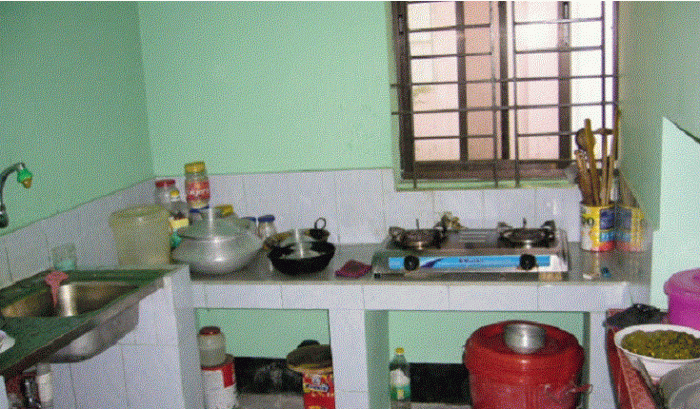 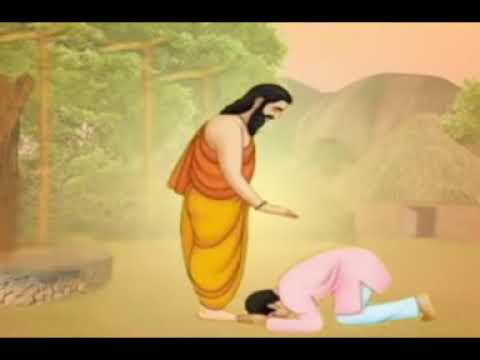 গুরুকে ভক্তি = গুরুভক্তি
রান্নার জন্য ঘর = রান্নাঘর
 এসো আরও কিছু অনুশীলন করি-
জন্মের জন্য উৎসব
জয়ন্তী
=
তপের নিমিত্ত বন
তপোবন
=
সেচনের নিমিত্ত কলস
সেচন-কলস
=
দেবকে দত্ত
দেবদত্ত
=
বিয়ের জন্য পাগল
বিয়েপাগল
=
হজের জন্য যাত্রা
হজযাত্রা
=
পঞ্চমী তৎপুরুষ সমাস
 সংজ্ঞা:	পূর্বপদের পঞ্চমী বিভক্তি (থেকে, চেয়ে) লোপ পেয়ে যে 		তৎপুরুষ সমাস হয়, তাকে পঞ্চমী তৎপুরুষ সমাস বলে।
 পঞ্চমী তৎপুরুষ সমাসের ব্যাসবাক্যের মাঝখানে “থেকে, চেয়ে” থাকবে।
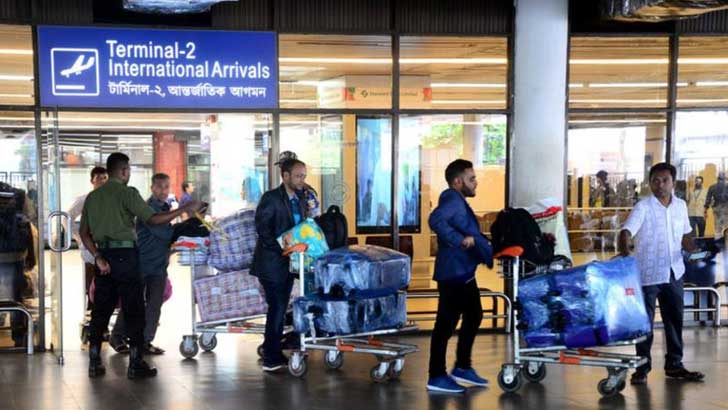 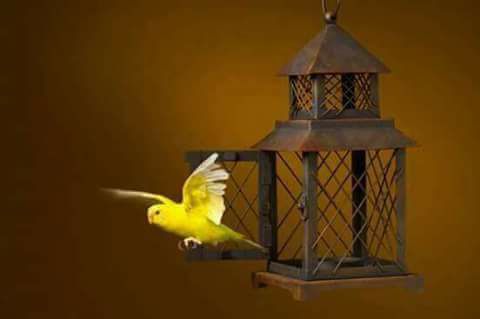 খাঁচা থেকে ছাড়া = খাঁচাছাড়া
বিলাত থেকে ফেরত = বিলাতফেরত
 এসো আরও কিছু অনুশীলন করি-
দেশ থেকে পলাতক
দেশপলাতক
=
মুখ থেকে ভ্রষ্ট
মুখভ্রষ্ট
=
মেঘ থেকে মুক্ত
মেঘমুক্ত
=
যুদ্ধ থেকে বিরতি
যুদ্ধবিরতি
=
লোক থেকে ভয়
লোকভয়
=
প্রাণের চেয়ে প্রিয়
প্রাণপ্রিয়
=
ষষ্ঠী তৎপুরুষ সমাস
 সংজ্ঞা: পূর্বপদের ষষ্ঠী বিভক্তি (র, এর) লোপ পেয়ে যে তৎপুরুষ 		সমাস হয়, তাকে ষষ্ঠী তৎপুরুষ সমাস বলে।
 ষষ্ঠী তৎপুরুষ সমাসের ব্যাসবাক্যের মাঝখানে “র, এর” থাকবে।
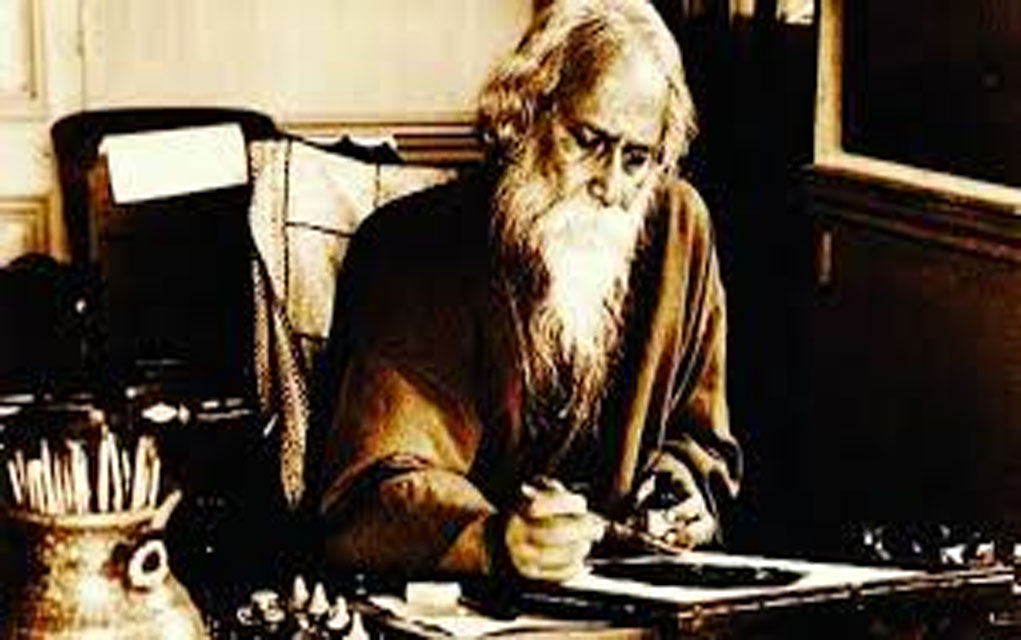 সমস্তপদে “মাতৃ” থাকলে ব্যাসবাক্যে “মাতা” হবে।
সমস্তপদে “পিতৃ” থাকলে ব্যাসবাক্যে “পিতা” হবে।
সমস্তপদে “মৃগ” থাকলে ব্যাসবাক্যে “মৃগী” হবে।
সমস্তপদে “ছাগ” থাকলে ব্যাসবাক্যে “ছাগী” হবে।
সমস্তপদে “রাজ” থাকলে ব্যাসবাক্যে “রাজা” হবে।
কবিদের গুরু = কবিগুরু
 এসো আরও কিছু অনুশীলন করি-
অশ্বের পদ
অশ্বপদ
=
কর্মের কর্তা
কর্মকর্তা
=
কলঙ্কের রেখা
কলঙ্করেখা
=
গৃহের কর্ত্রী
গৃহকর্ত্রী
=
নবীনদের বরণ
নবীনবরণ
=
পুষ্পের সৌরভ
পুষ্পসৌরভ
=
সপ্তমী তৎপুরুষ সমাস
 সংজ্ঞা: 	পূর্বপদের সপ্তমী বিভক্তি (এ, য়, তে) লোপ পেয়ে যে       	তৎপুরুষ সমাস হয়, তাকে সপ্তমী তৎপুরুষ সমাস বলে।
 সপ্তমী তৎপুরুষ সমাসের ব্যাসবাক্যের মাঝখানে “এ, য়, তে” থাকবে।
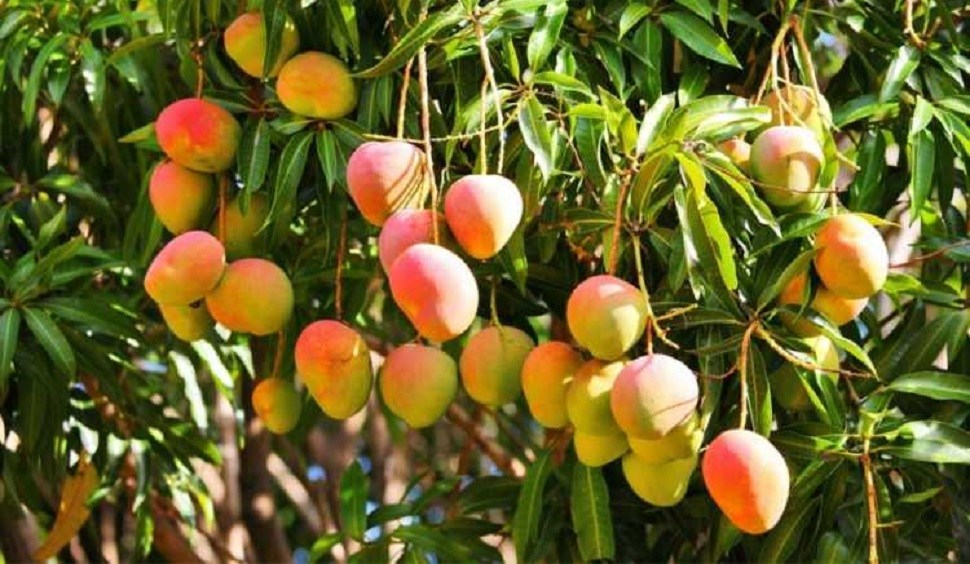 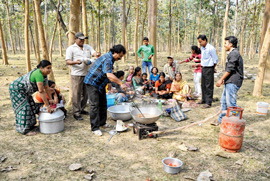 গাছে পাকা = গাছপাকা
বনে ভোজন = বনভোজন
 এসো আরও কিছু অনুশীলন করি-
অকালে পক্ব
অকালপক্ব
=
অকালে মৃত্যু
অকালমৃত্যু
=
তমসায় আচ্ছন্ন
তমসাচ্ছন্ন
=
রথে আরোহণ
রথারোহণ
=
রাতে কানা
রাতকানা
=
সলিলে সমাধি
সলিলসমাধি
=
উপপদ তৎপুরুষ সমাস
 সংজ্ঞা: যে পদের পরবর্তী ক্রিয়ামূলের সঙ্গে কৃৎপ্রত্যয় যুক্ত হয় সেই পদকে উপপদ       	  বলে। কৃদন্ত পদের সাথে উপপদের যে সমাস হয় তাকে উপপদ তৎপুরুষ সমাস বলে।
 	উপপদ তৎপুরুষ সমাসের ব্যাসবাক্যের শেষে “যে/যা” থাকবে।
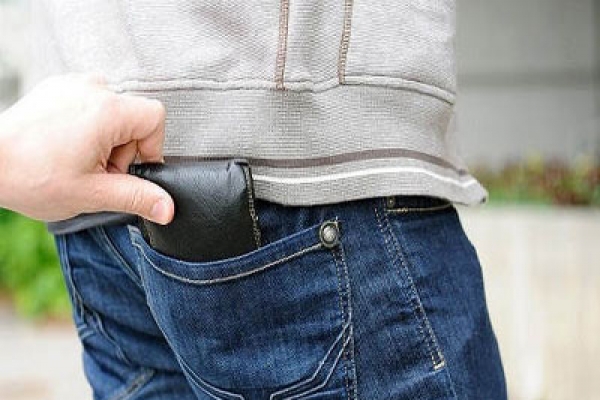 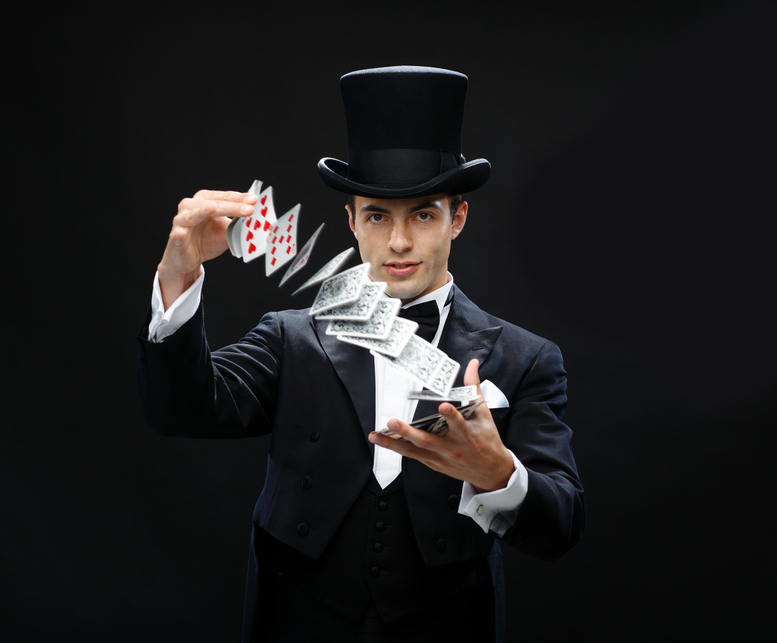 পকেট মারে যে = পকেটমার
জাদু করে যে = জাদুকর
 এসো আরও কিছু অনুশীলন করি-
ইন্দ্রকে জয় করেছে যে
ইন্দ্রজিৎ
=
কুম্ভ করে যে
কুম্ভকার
=
ক্ষীণভাবে বাঁচে যে
ক্ষীণজীবী
=
গৃহে থাকে যে
গৃহস্থ
=
তিমির বিদীর্ণ করে যে
তিমিরবিদারী
=
মৃত্যুকে জয় করেছে যে
মৃত্যুঞ্জয়
=
নঞ্ তৎপুরুষ সমাস
 সংজ্ঞা: 	যে তৎপুরুষ সমাসের পূর্বপদে একটি না-বোধক অব্যয় অথবা উপসর্গ এবং 		পরপদে বিশেষ্য বা বিশেষণ থাকে, তাকে নঞ্ তৎপুরুষ সমাস বলে।
 নঞ্ তৎপুরুষ সমাসের ব্যাসবাক্যের প্রথমে “ন, নয়” থাকবে।
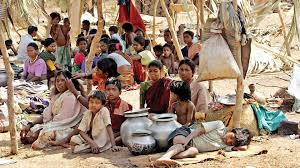 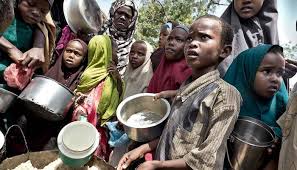 ন আহার = অনাহার
নয় আশ্রিত = অনাশ্রিত
 এসো আরও কিছু অনুশীলন করি-
নয় কাতর
অকাতর
=
নয় অতিবৃহৎ
অনতিবৃহৎ
=
নয় অশন
অনশন
=
ন আচার
অনাচার
=
ন এক
অনেক
=
ন সত্য
অসত্য
=
অলুক তৎপুরুষ সমাস
	সংজ্ঞা: যে তৎপুরুষ সমাসে পূর্বপদের বিভক্তি লোপ পায় না, 	তাকে অলুক বা অলোপ তৎপুরুষ সমাস বলে।
 	অলুক তৎপুরুষ সমাসের ব্যাসবাক্যের বিভক্তি লোপ (বিলুপ্তি) হবে না।
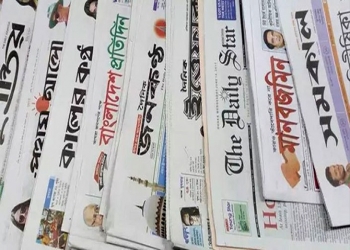 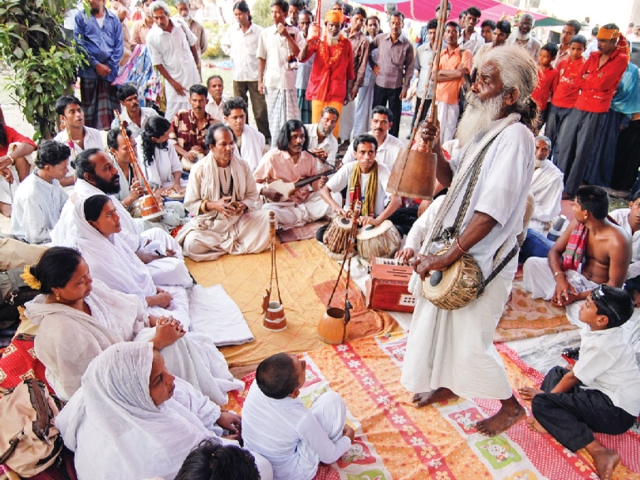 গানের আসর = গানের আসর
খবরের কাগজ =  খবরের কাগজ
 এসো আরও কিছু অনুশীলন করি-
সোনার প্রতিমা
সোনার প্রতিমা
=
ঘোড়ার ডিম
ঘোড়ার ডিম
=
গোড়ায় গলদ
গোড়ায় গলদ
=
হাতে কাটা
হাতে কাটা
=
তেলে ভাজা
তেলে ভাজা
=
ঘানির তেল
ঘানির তেল
=
একক কাজ

নঞ্ তৎপুরুষ সমাস।
নয় অর্থ
=
অনর্থ

উপপদ তৎপুরুষ সমাস।
বাস্তু হারিয়েছে যে
=
বাস্তুহারা
তৃতীয়া তৎপুরুষ সমাস।
মন দ্বারা গড়া

=
মনগড়া
পঞ্চমী তৎপুরুষ সমাস।

সত্য থেকে ভ্রষ্ট
=
সত্যভ্রষ্ট

সপ্তমী তৎপুরুষ সমাস।
গাছে পাকা
গাছপাকা
=
দ্বিতীয়া তৎপুরুষ সমাস।
দেশকে ত্যাগ

=
দেশত্যাগ
বাড়ির কাজ
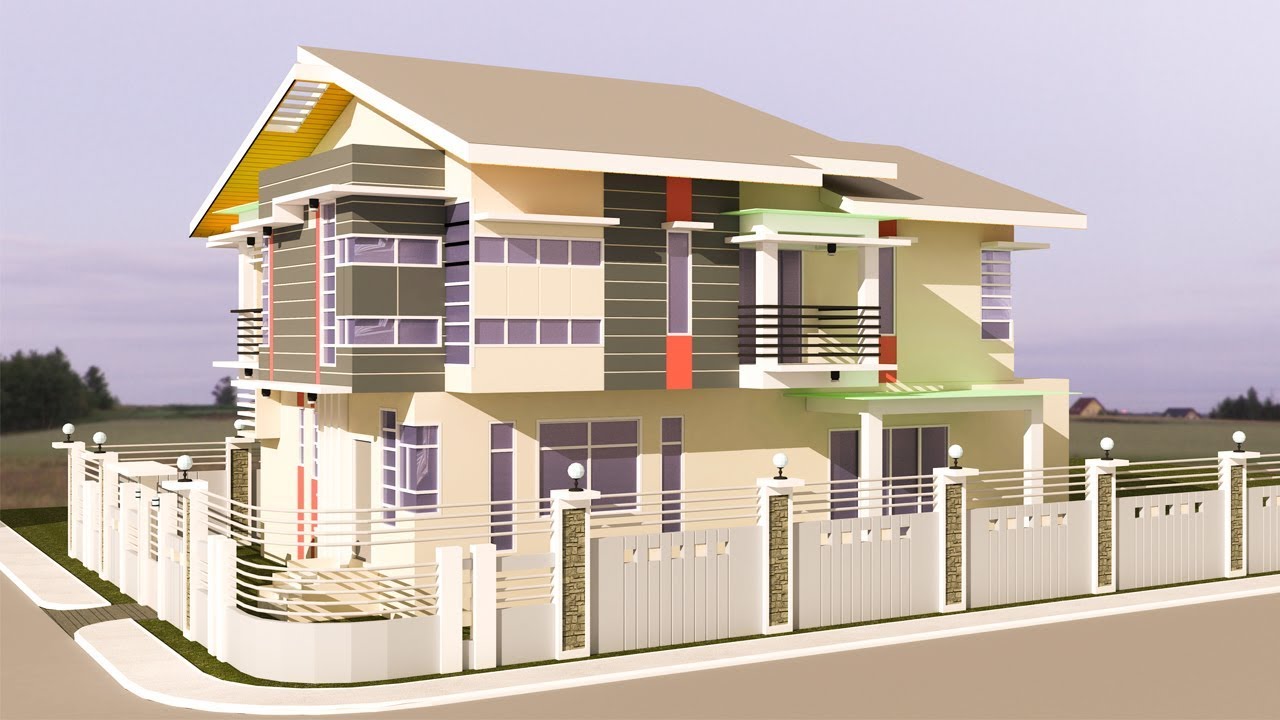 সাত-সতের, দা-কুমড়া, সাপে-নেউলে, শরনিক্ষেপ, ন্যায়সঙ্গত, প্রাণপ্রিয়, মৃগশিশু, সত্যবাদী, অনাসক্ত, নামঞ্জুর।